Figure 1. Scheme that illustrates the initial filling up of database using text-mining. Aliases of genes and different ...
Nucleic Acids Res, Volume 36, Issue suppl_1, 1 January 2008, Pages D842–D846, https://doi.org/10.1093/nar/gkm788
The content of this slide may be subject to copyright: please see the slide notes for details.
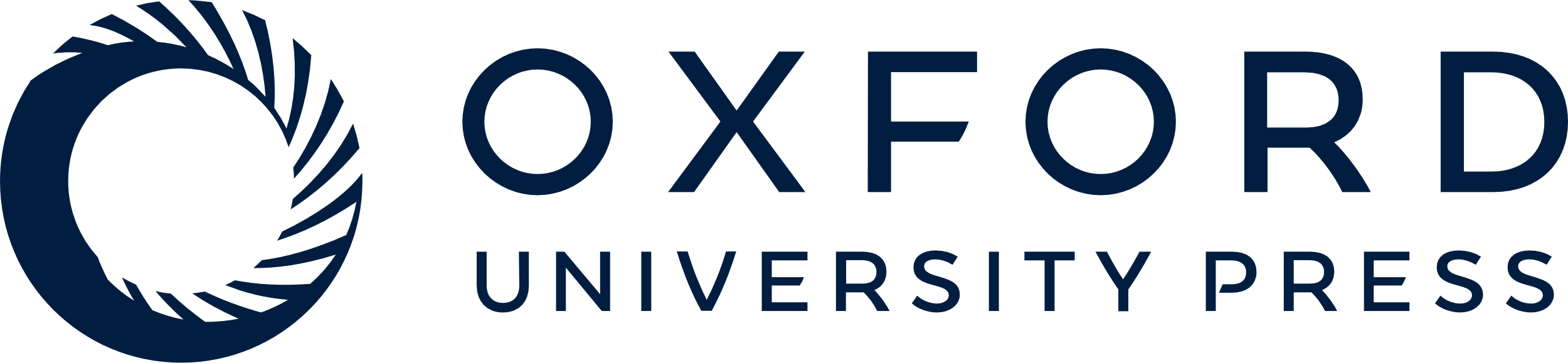 [Speaker Notes: Figure 1. Scheme that illustrates the initial filling up of database using text-mining. Aliases of genes and different keyword lists (methylation, cancer and detection-related) are highlighted in the abstract. At the same time, different parameters are counted and stored in a MySQL relational database. Afterwards, the data is ranked and manually reviewed.


Unless provided in the caption above, the following copyright applies to the content of this slide: © 2007 The Author(s)This is an Open Access article distributed under the terms of the Creative Commons Attribution Non-Commercial License (http://creativecommons.org/licenses/by-nc/2.0/uk/) which permits unrestricted non-commercial use, distribution, and reproduction in any medium, provided the original work is properly cited.]